Open Research Day
 2024
TitleAuthor (Do not add affiliation )
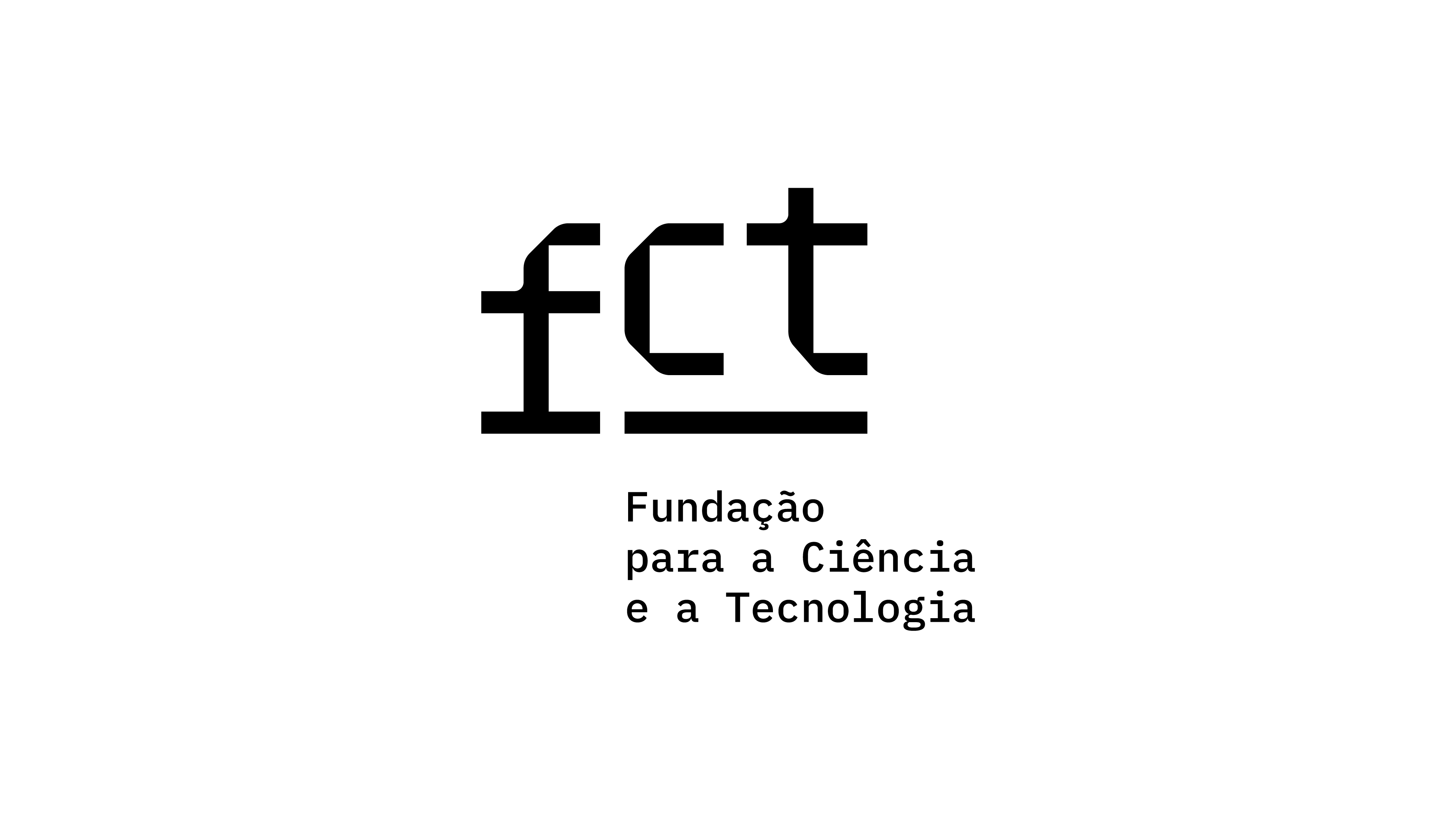 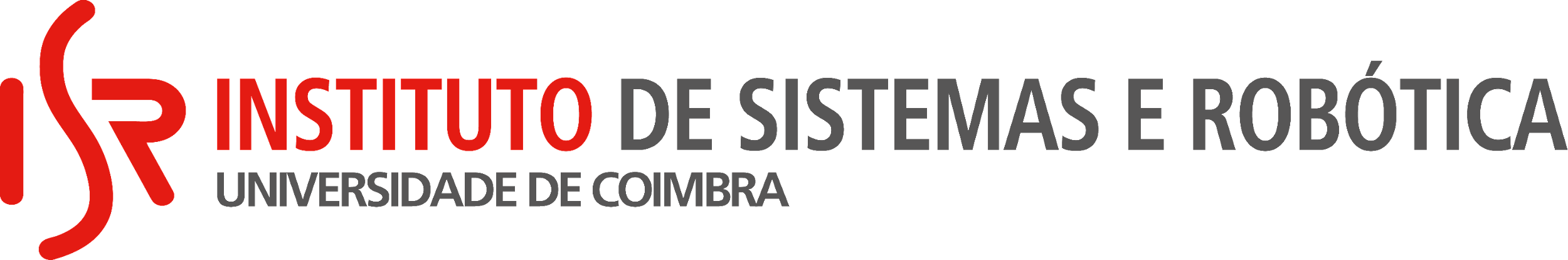 Dept. of Electrical and Computer Engineering | FCTUC
web.isr.uc.pt/openday
Funded by national funds through FCT I.P. under the projects UIDB/00048/2020  (DOI 10.54499/UIDB/00048/2020) e UIDP/00048/2020